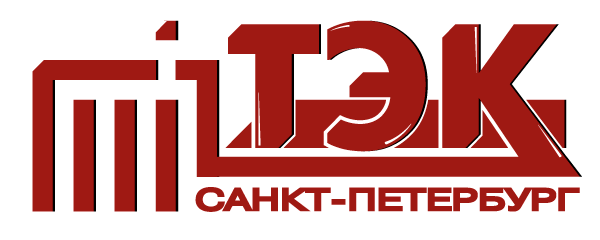 Государственное унитарное предприятие 
Топливно-энергетический комплекс 
Санкт-Петербурга
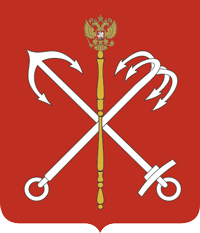 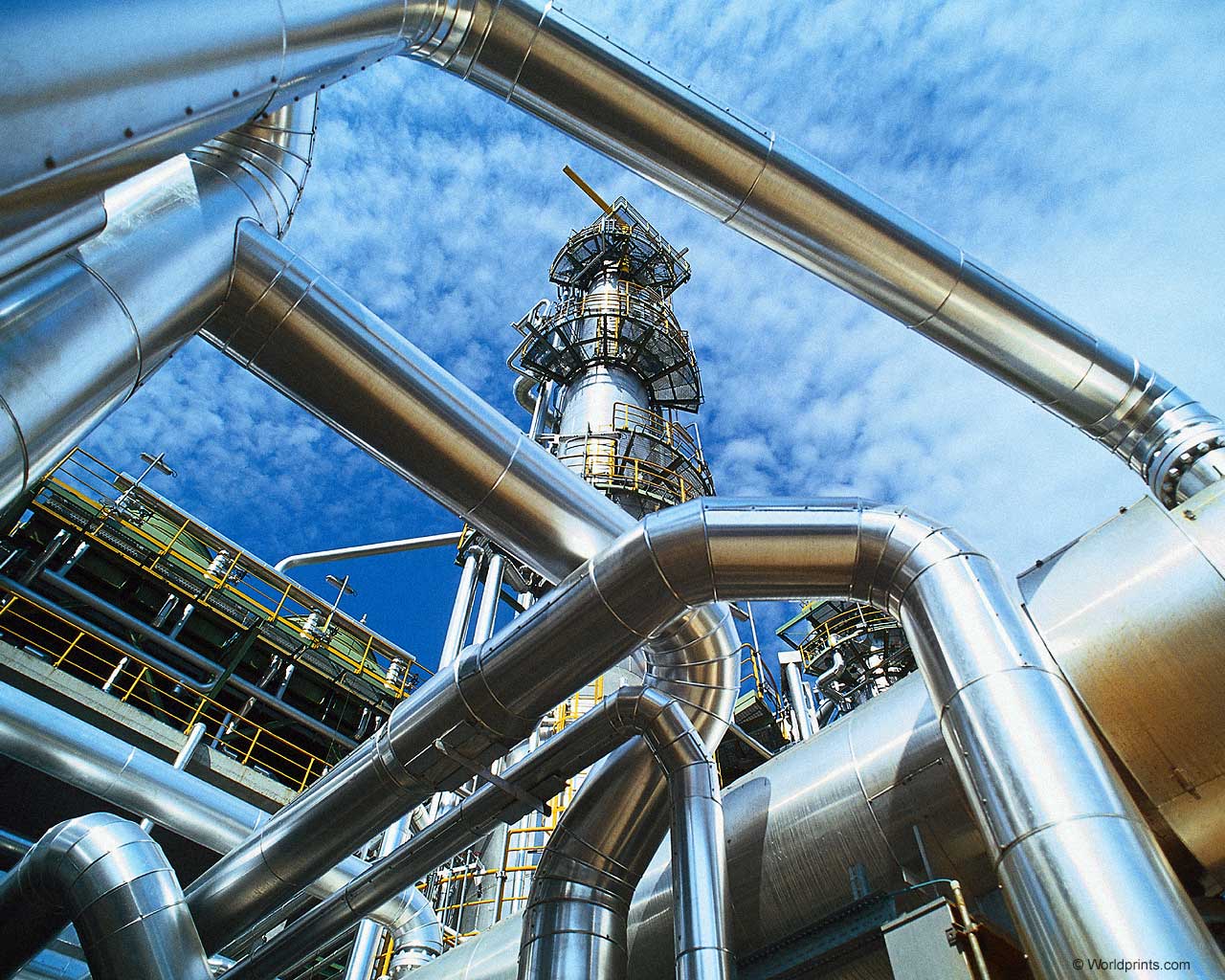 ПРОБЛЕМЫ СОВРЕМЕННОГО КОММЕРЧЕСКОГО УЧЕТА
Доля оснащенности приборами учета по категориям потребителей
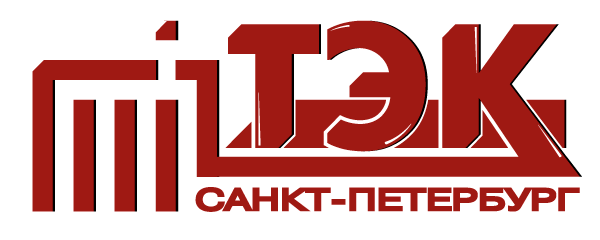 2
Доля оснащения узлов учета потребителей ГУП «ТЭК СПб» приборами учета по наименованию производителей
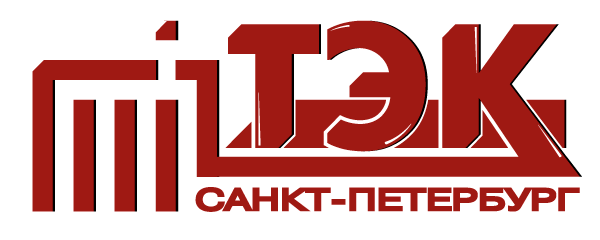 3
Процент принятых к учету данных по узлам учета тепловой энергии среди абонентов ГУП «ТЭК СПб» по статистике за I квартал 2017г.
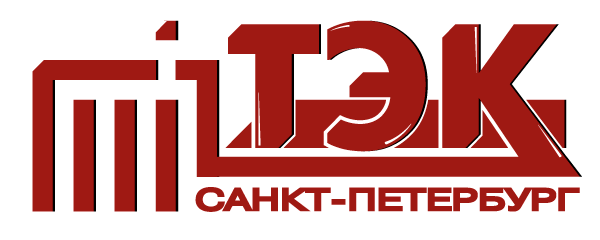 4
Перечень основных работ по обслуживанию УУТЭ
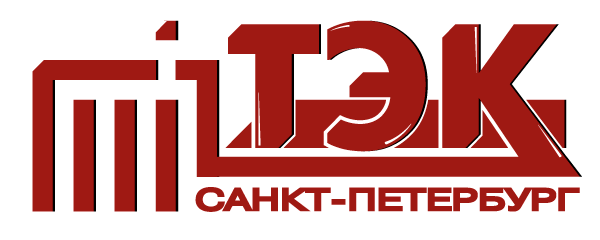 5
Проблемы при поверке приборов учета ТЭ
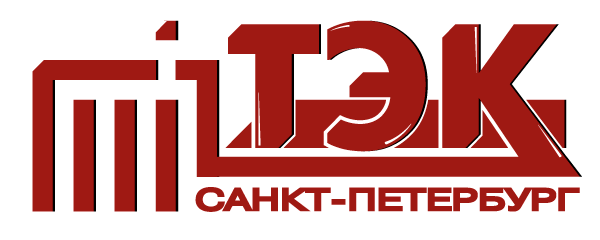 6
Цели внедрения АССП и ее преимущества
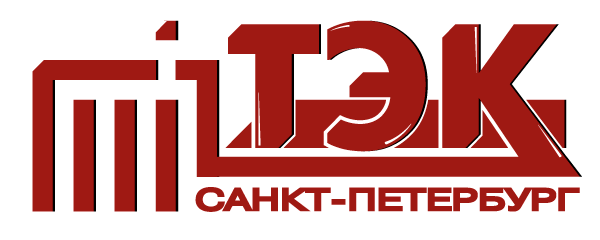 Основные цели внедрения АССП в корпоративно-информационную систему:
7
Основные проблемы ГУП «ТЭК СПб» при коммерческом учете отпущенной абоненту тепловой энергии
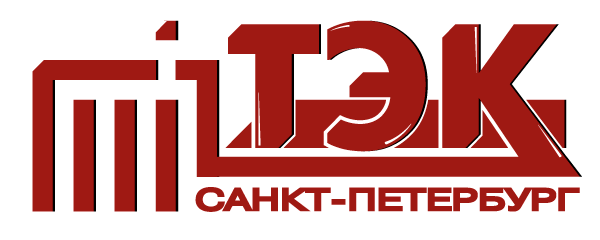 8
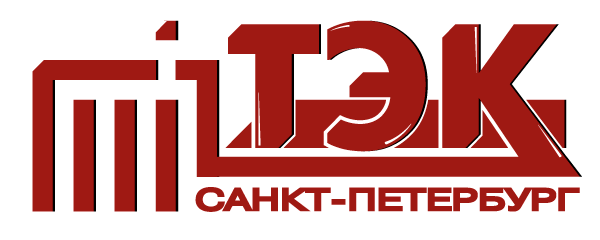 Спасибо за внимание!
9